Муниципальное бюджетное дошкольное 
образовательное учреждение 
«Детский сад № 42 комбинированного вида»
«Оптимизация процесса организации дежурств в группах ДОУ с использованием доски задач»
Руководитель проекта:
Буданцева А.А.,старший воспитатель  
Команда проекта:
 Судина О.А., воспитатель
Маркевич К.С., воспитатель
Хомченко Е.А., воспитатель
Соболева К.В., воспитатель
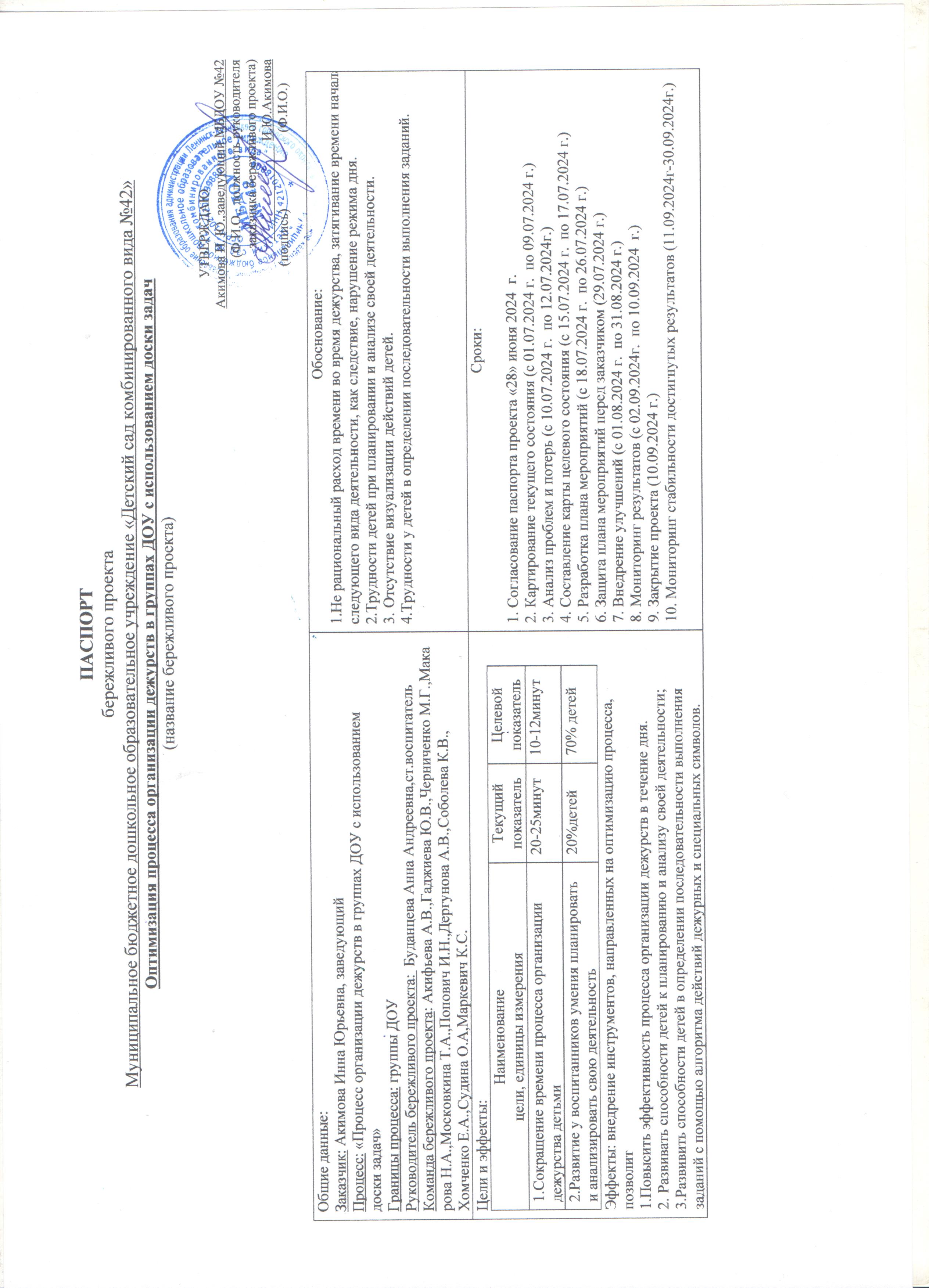 Паспорт проекта
Карта текущего состояния процесса
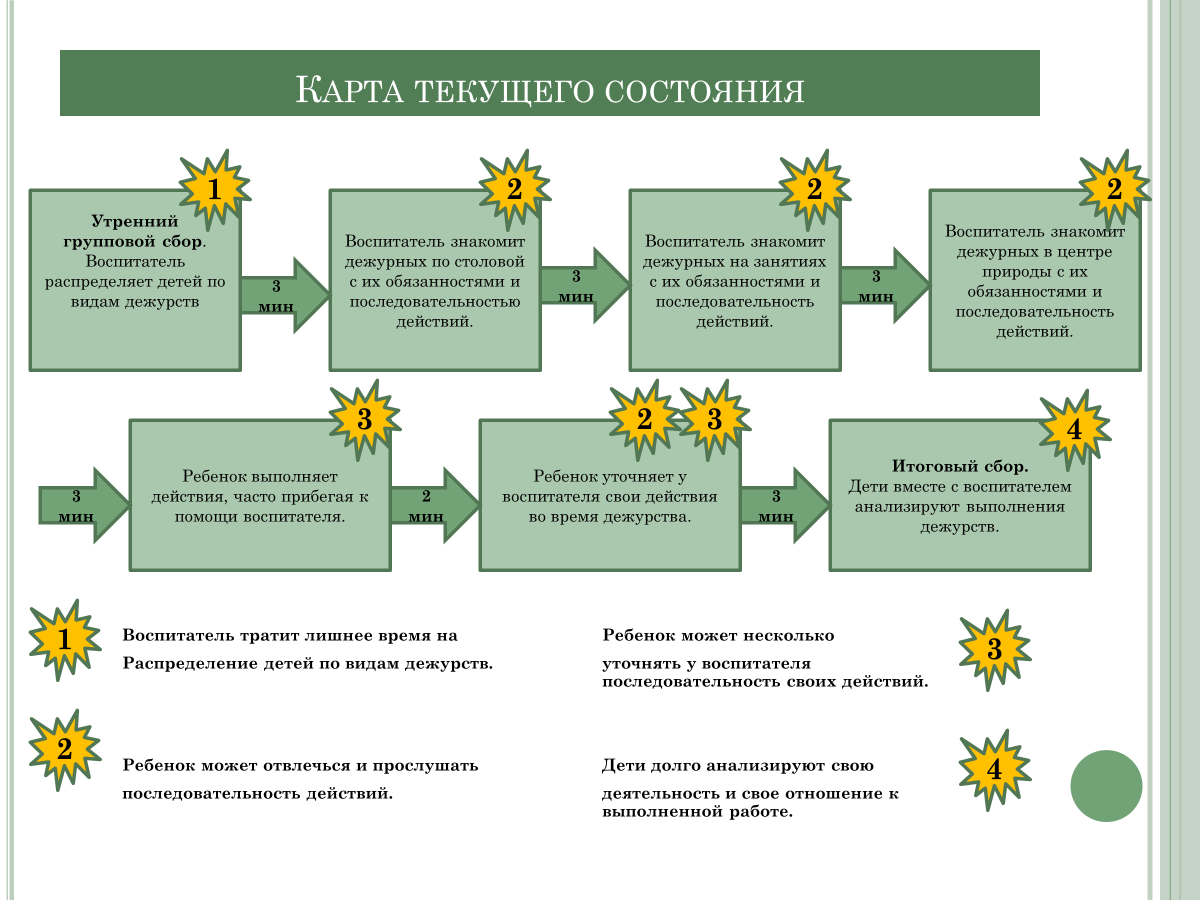 Пирамида проблем
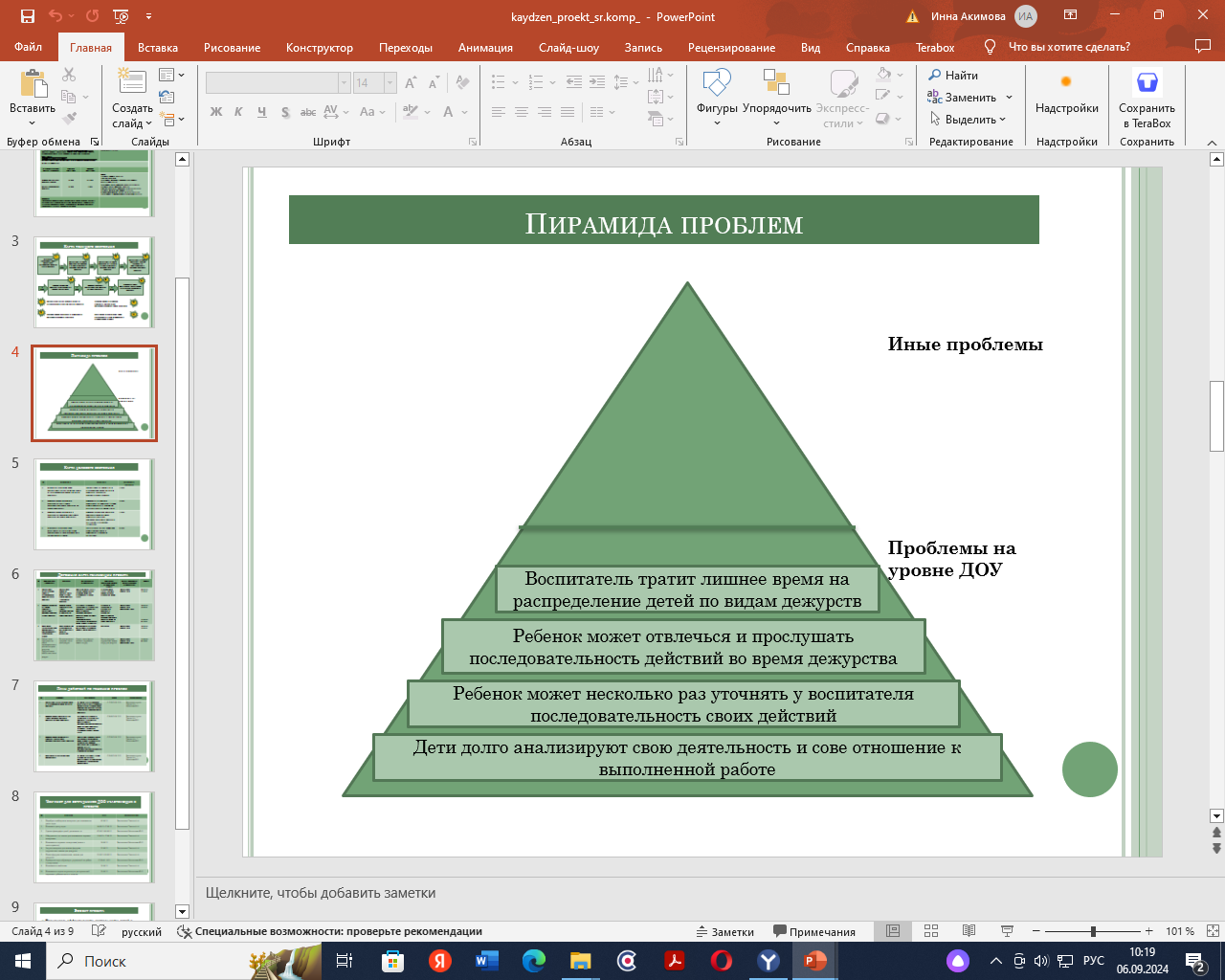 Карта целевого состояния процесса
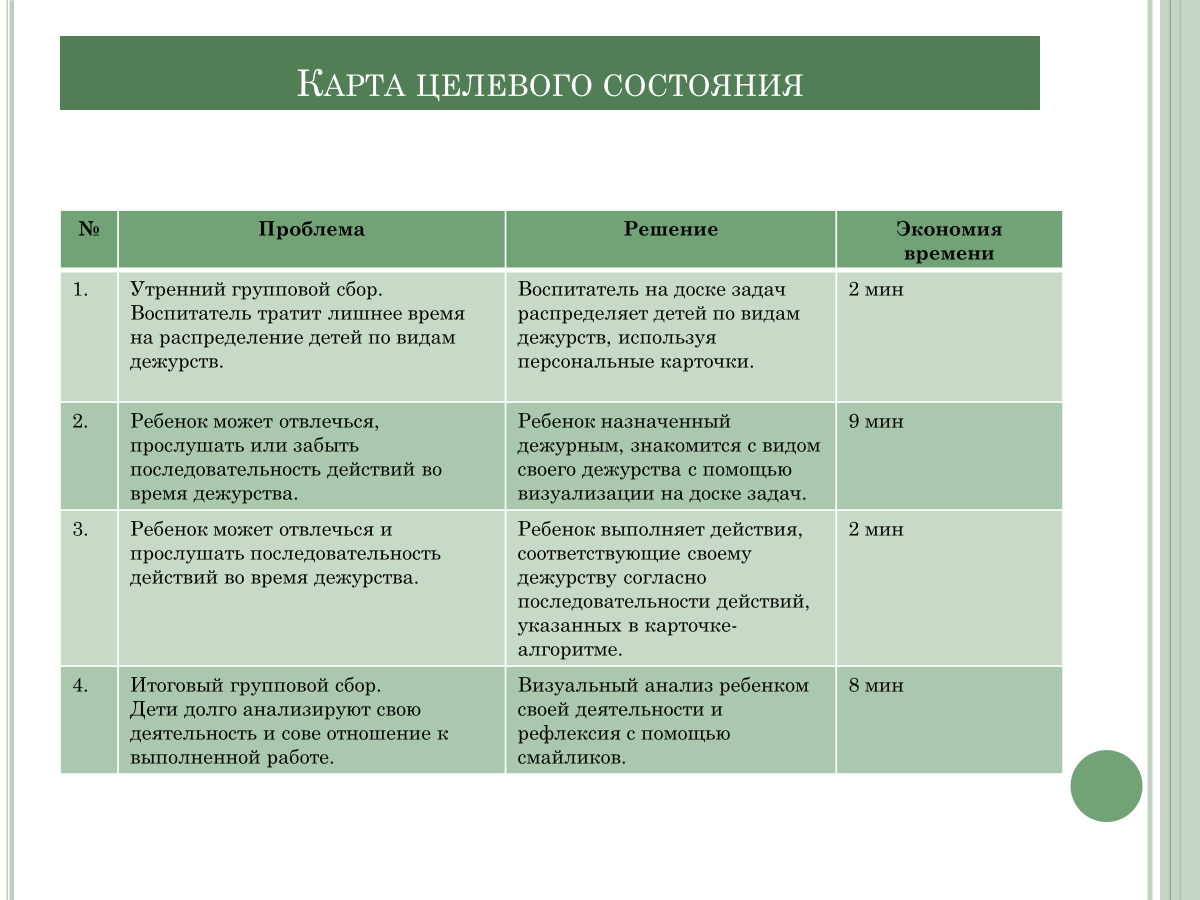 План мероприятий по устранению проблем
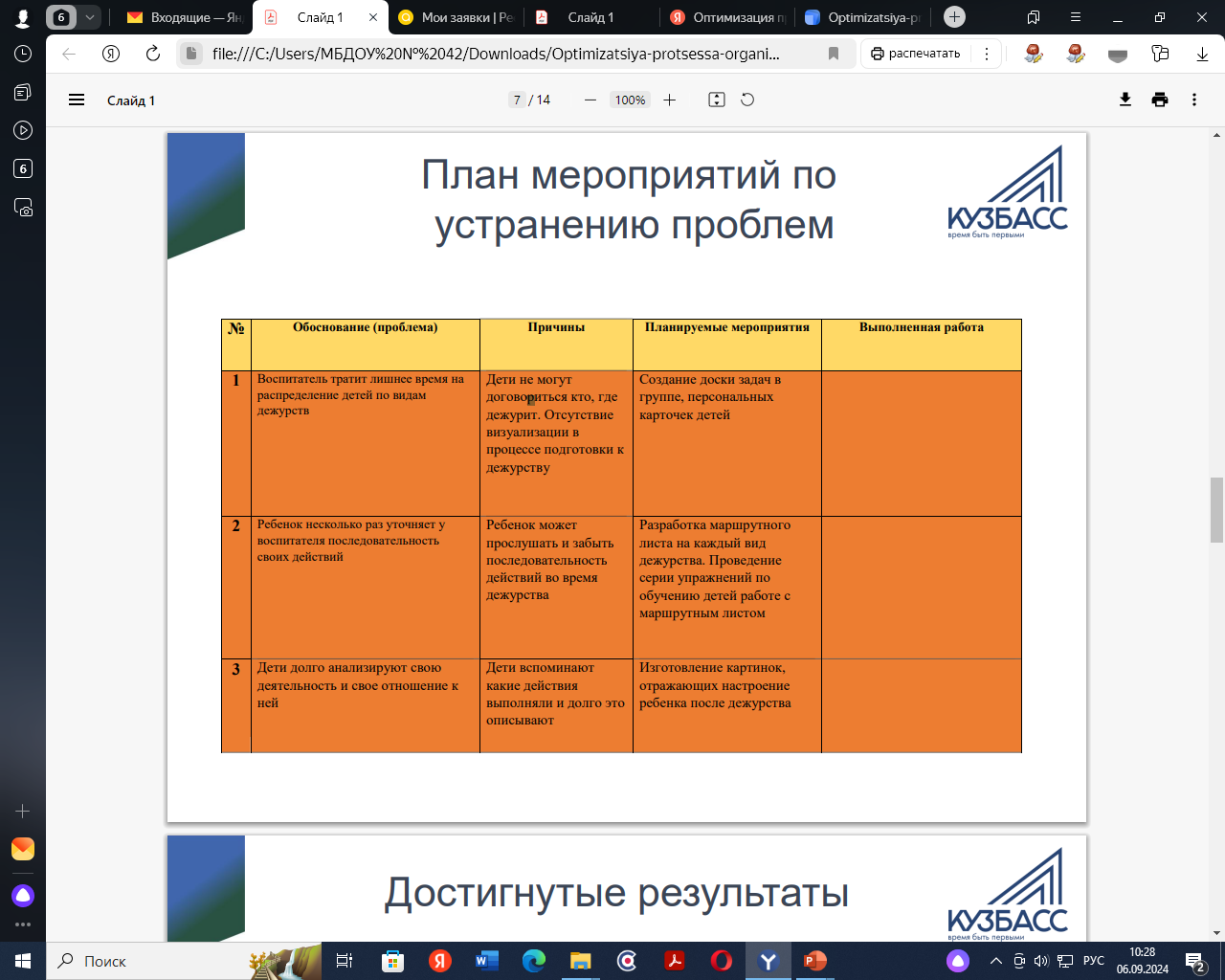 Достигнутые результаты
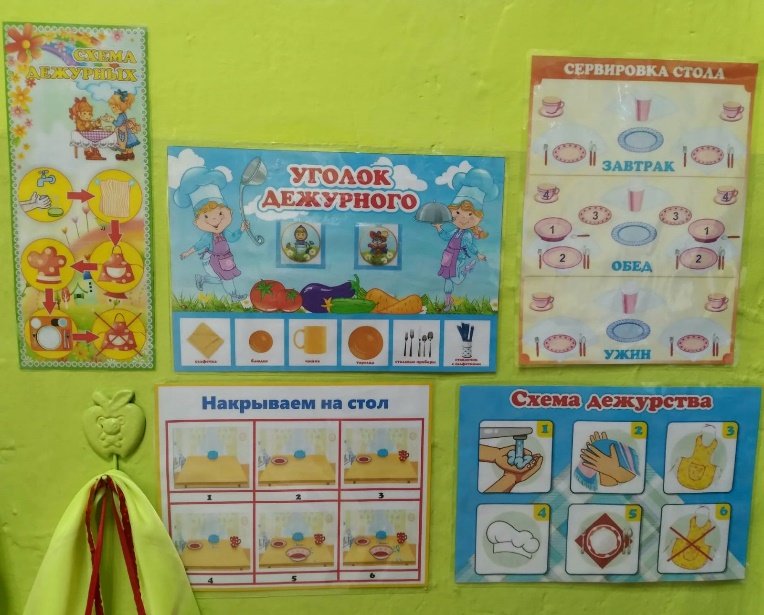 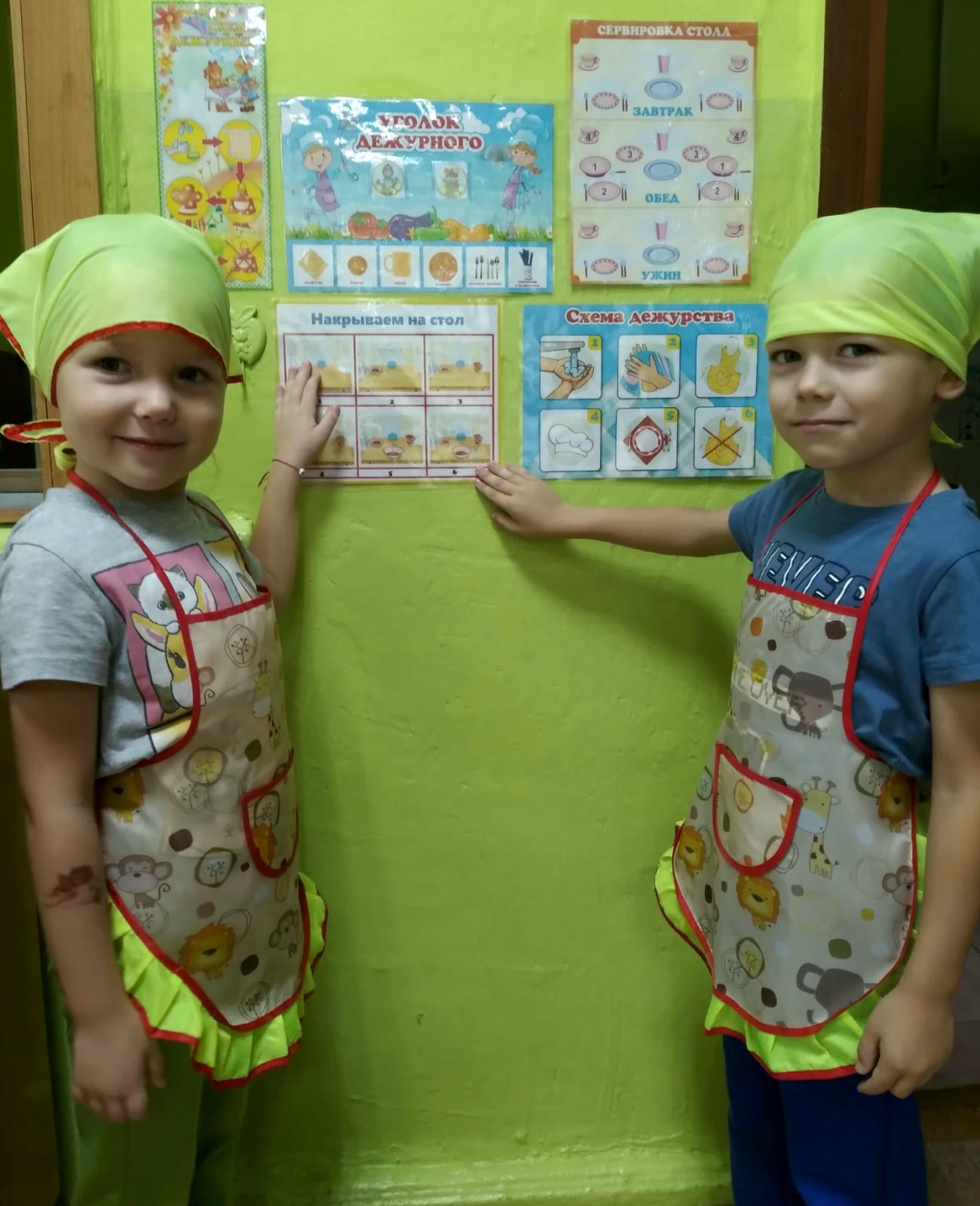 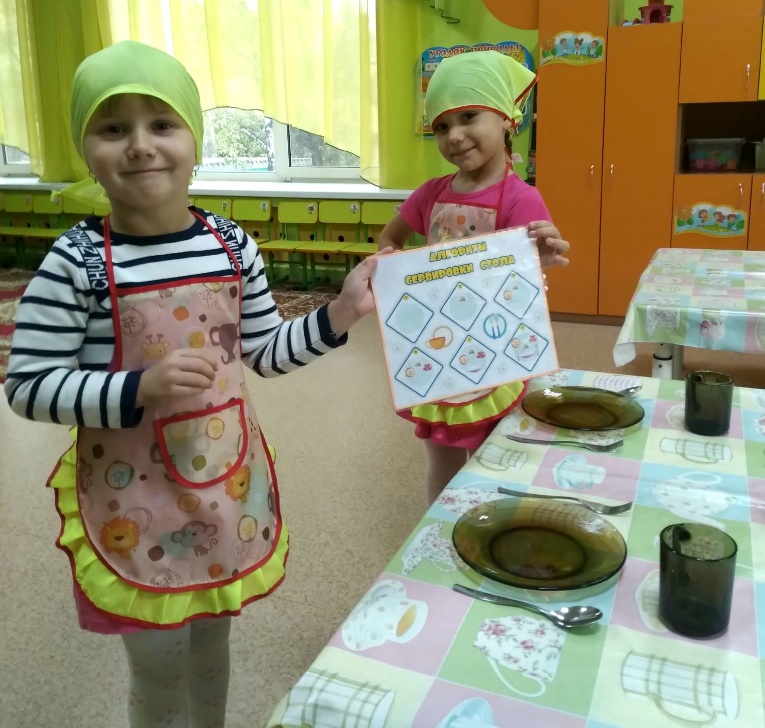 Достигнутые результаты
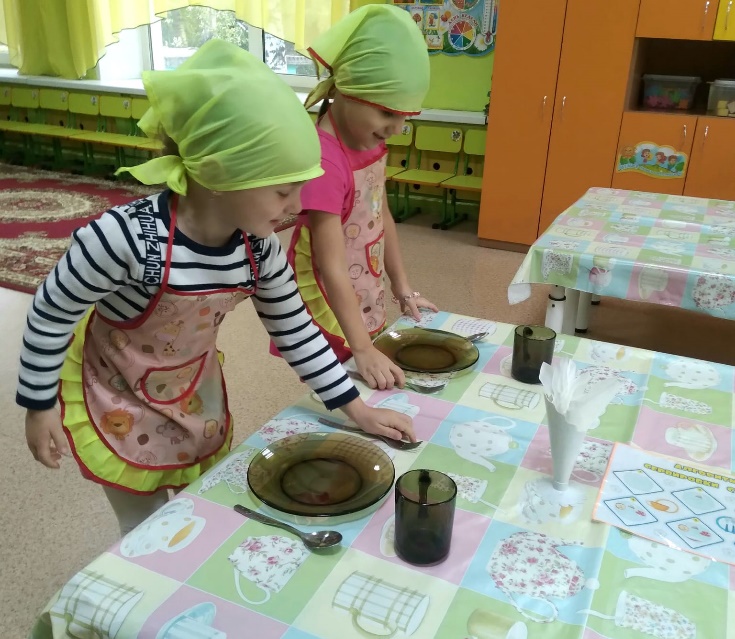 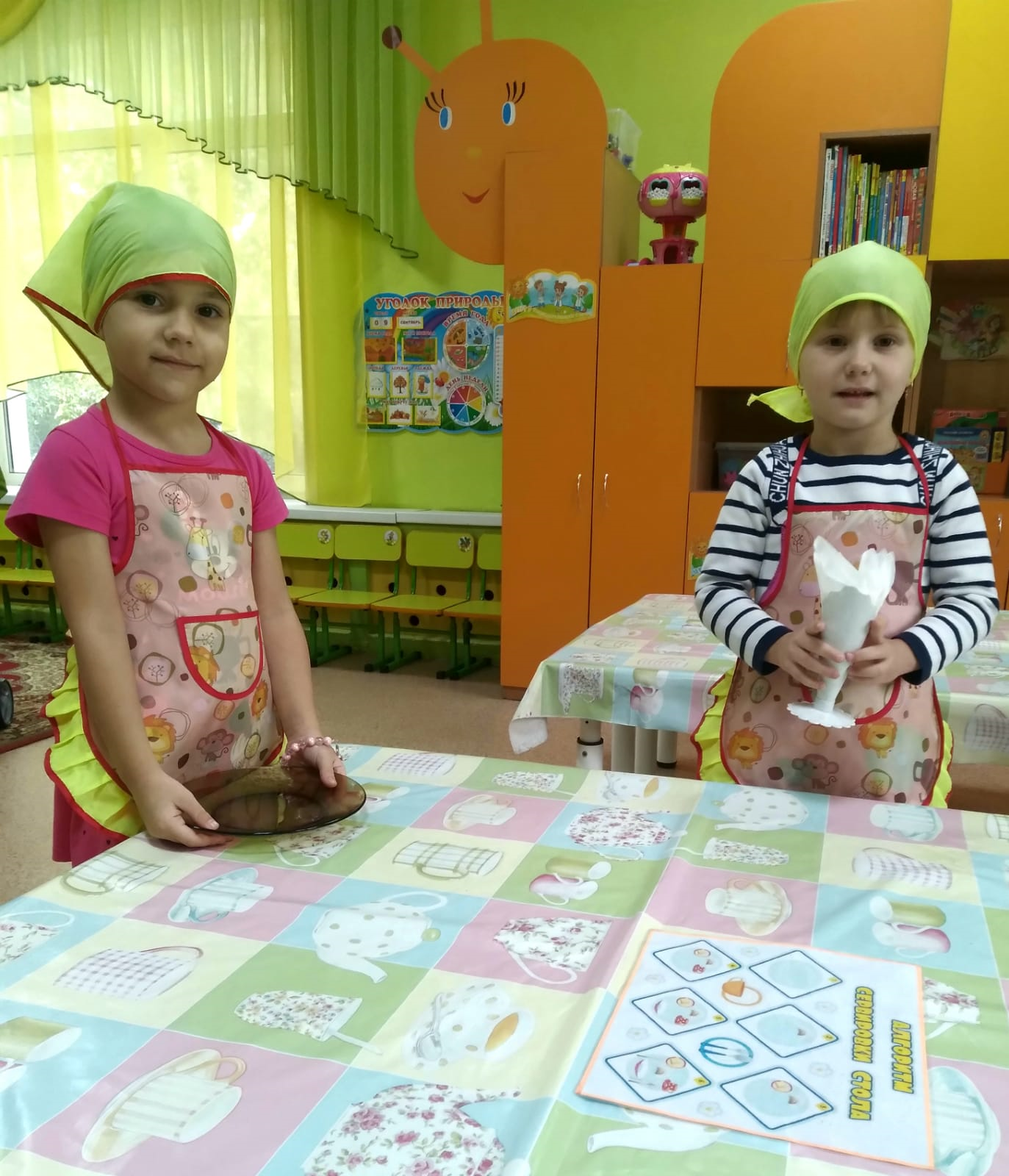 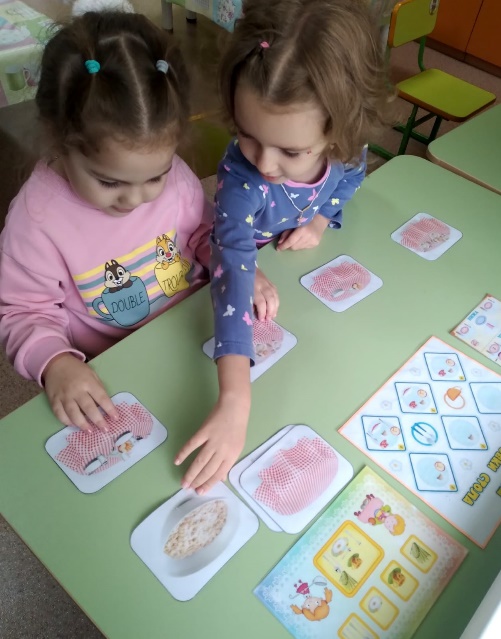 Достигнутые результаты
1.Повысилась эффективность деятельности детей в планировании и оценке результатов деятельности в течении дня;
2.У детей появилась  способность в определении последовательности выполнения заданий с помощью символов;
3.Изготовлена и размещена в группе доска задач с  персональными карточками детей;
4.Изготовлены фартуки и нарукавники для дежурств в центре природы;
5.Разработаны карточки –алгоритмы на каждый вид дежурств;
6.Изготовлены экраны визуализации для правильной подготовки рабочего места к занятию.